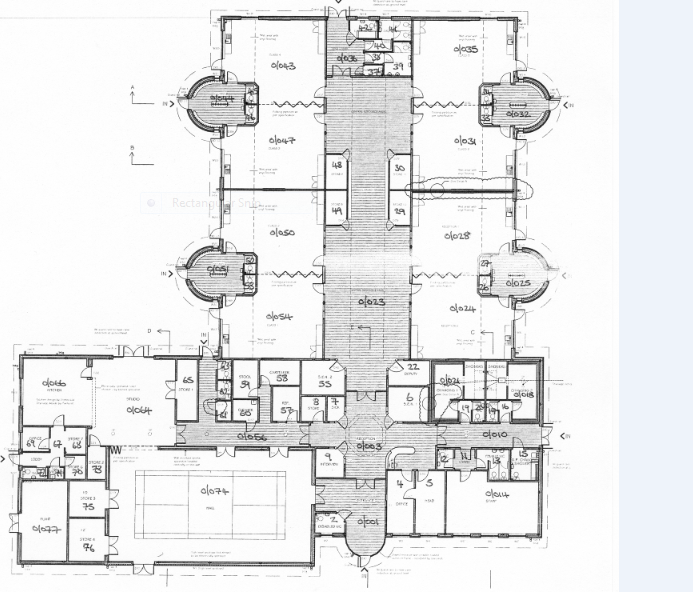 Miss Willis
[Blue]
Library
Miss Brown/ Mrs McQuillan [Yellow]
Mrs Derrick
[Green]
Outdoor area
Mrs Tallent
[Red]
Mrs Edwards/ Miss Brown
[Pink]
Mrs Vallely
[Purple]